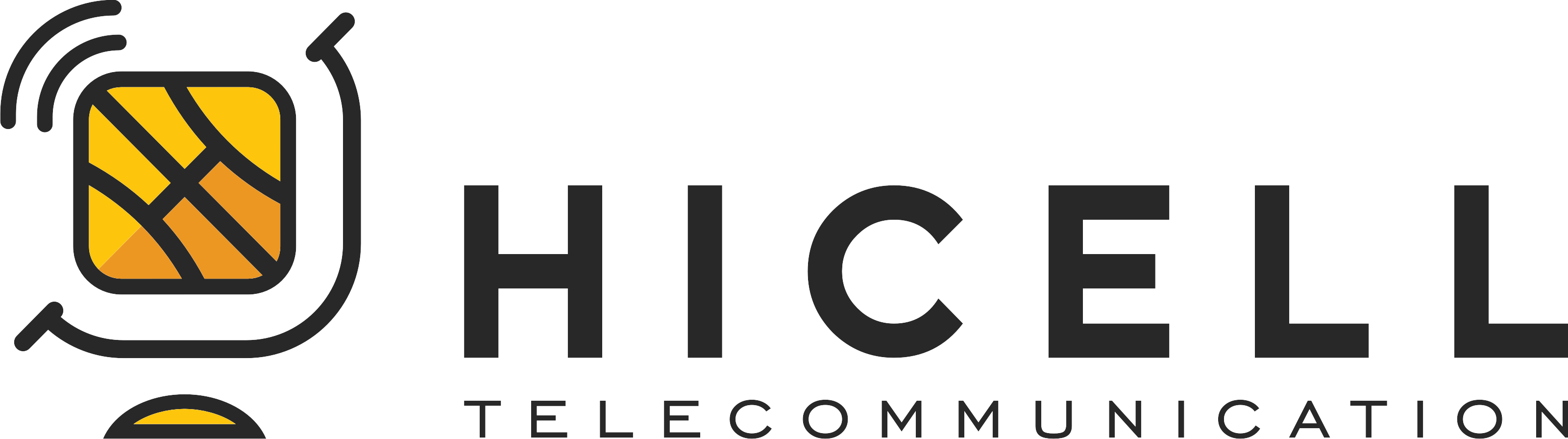 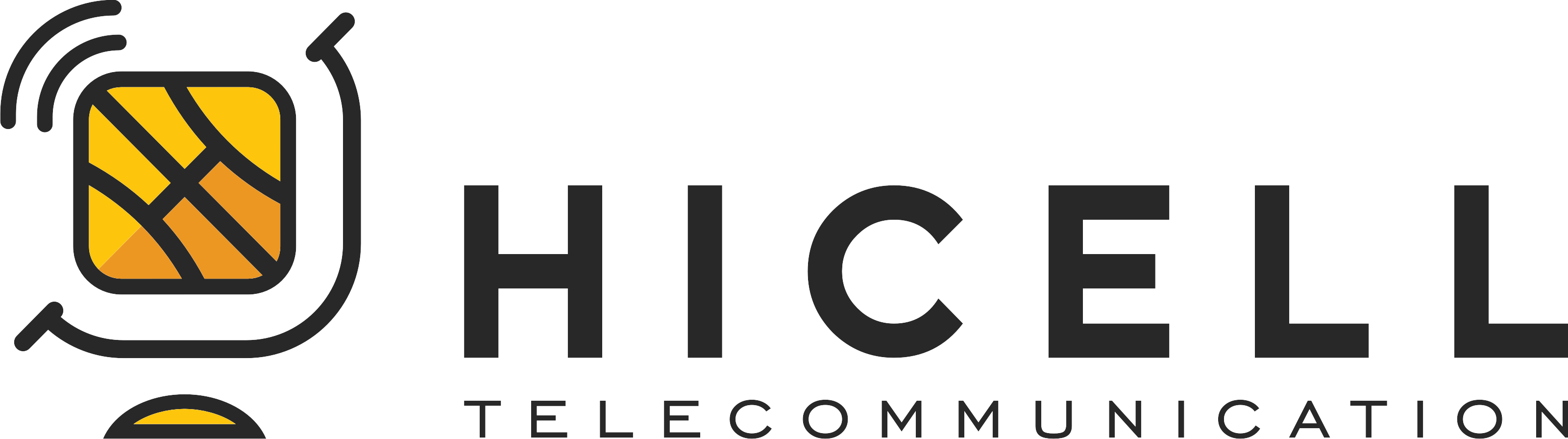 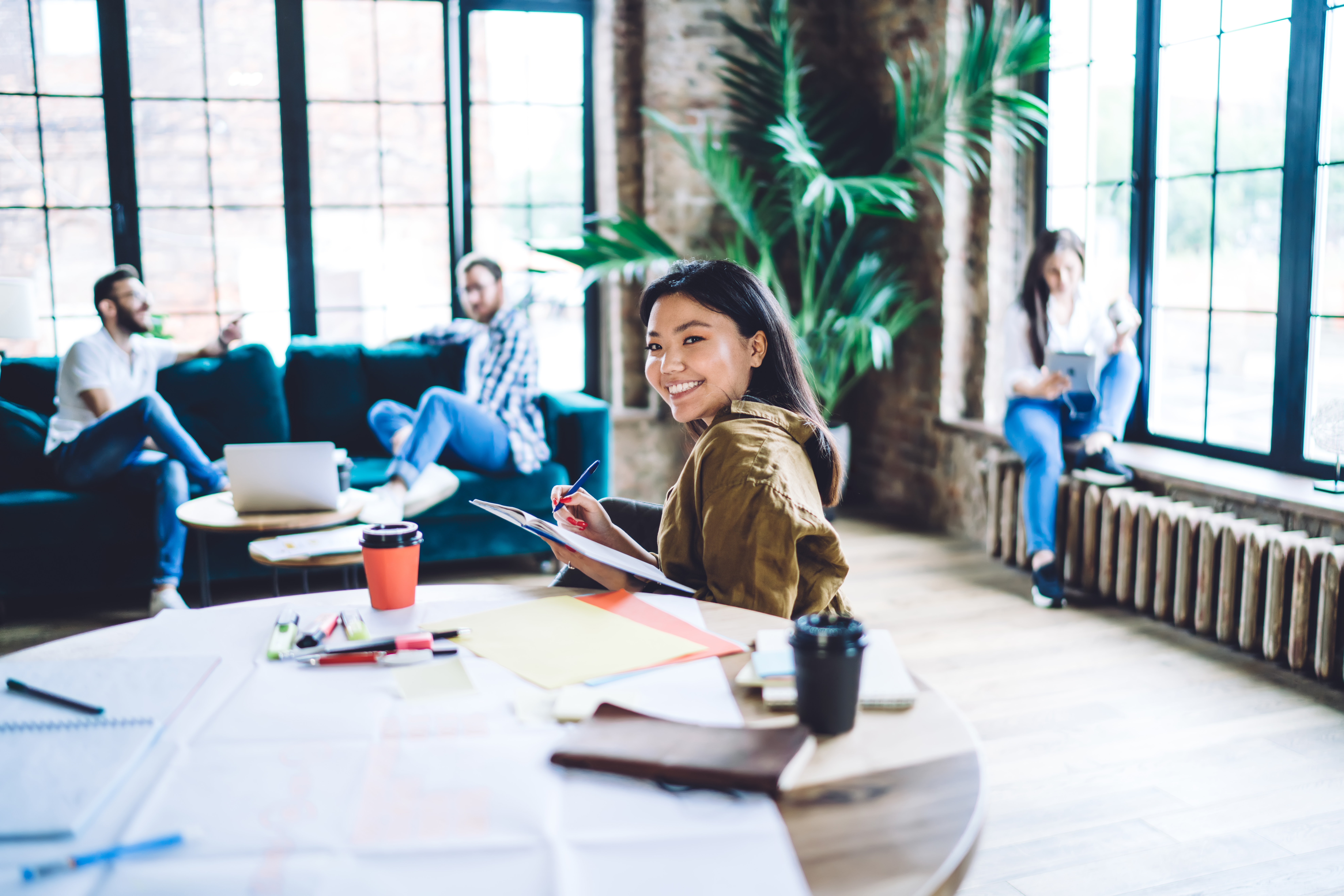 OUR MISSION
We believe in connecting people through technology: we're passionate about making life easier so you can do more of what matters most every day. With Hicell's reliable messaging solutions, you can stay connected with your customers on their terms - no matter where they are or what device they use, across the broadest selection of local and global channels.
 
We provide organizations with messaging solutions that span across SMS, WhatsApp, Viber, RCS, Voice and Video calling. Our API allows for easy integration into any business and makes it possible to build seamless conversations over your preferred channels.
COMPANY MISSION
www.hicell.net
1
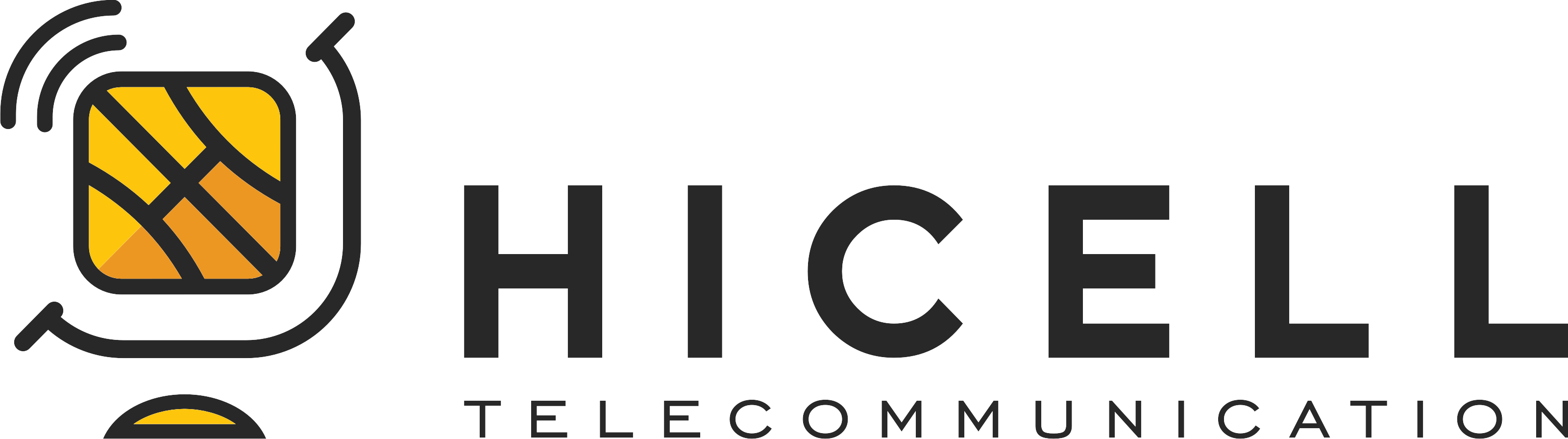 OUR ACHIEVEMENTS
We offer end-to-end communication solutions that are recognized for their unique high quality, reliability and performance. With our massive reach, we're the perfect partner to drive your customer's experience forward, help you strengthen your brand awareness and maximize your revenue streams! Combine our services with your existing infrastructure or use our pre-built integrations and get started instantly. With Hicell you can seamlessly integrate our robust services into your apps and marketing campaigns without any hassle – so you can focus on providing an outstanding experience to your users instead of worrying about any missing features or technical challenges.
OUR ACHIEVEMENTS
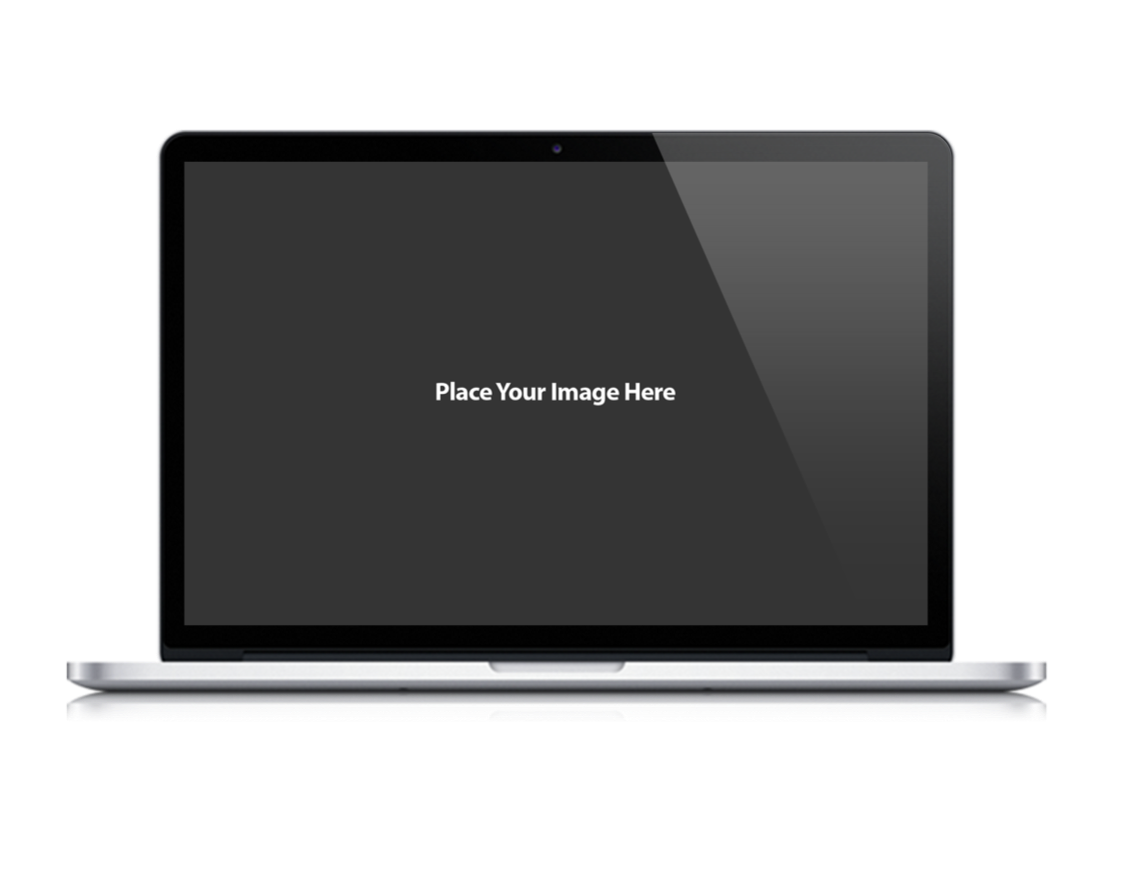 www.hicell.net
2
WHY US
We offer businesses the ability to interact with their customers with more ways than ever before!
Deliver Anytime, Anywhere!
World-class Service
We offer global sending with redundant telecommunication infrastructures, ensuring delivery no matters where you are or what time of day it is – 24/7.
With intelligent routing and redundant connectivity, you can be confident that any message reaches its destination, with not middleman delays or losses.
In-House Development
Built on Trust
WHY US
We may be trusted with your SMS regardless how big it may seem or how difficult the task is.
We make magic with personalized service, holistic communication and superior performance.
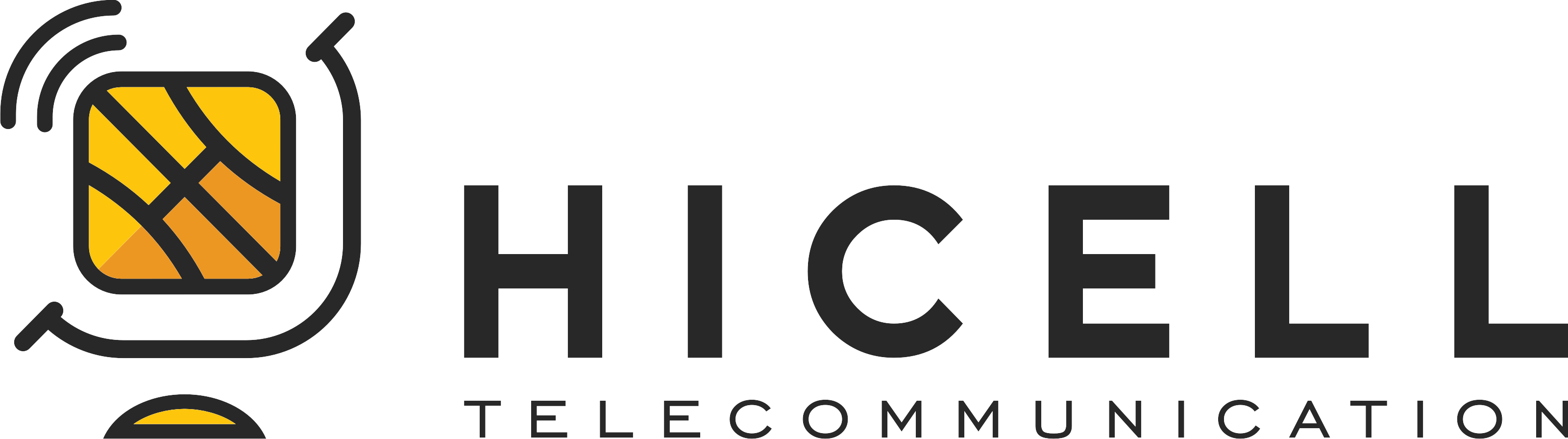 3
CAPABILITIES
Connect with your clients in the most personal way possible!
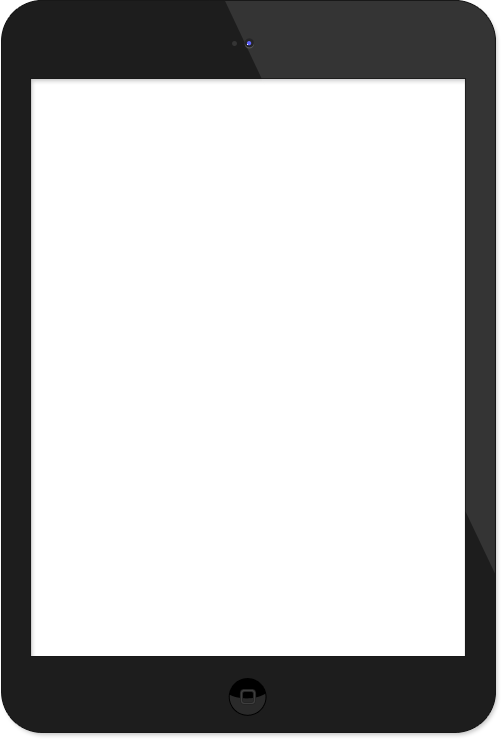 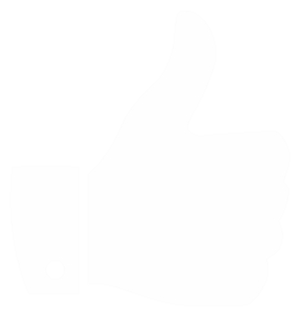 Notifications
Proactively notify customers on their mobile devices with SMS notifications through our Messaging API.
Marketing Promotions
Stay on top of your customers with marketing messages that will push them the extra mile.
Mass Alerts
Quickly, efficiently, and risk-free deliver messages to large groups of people in seconds.
Conversational  Messaging
Engage with your subscribers like never before. From 2-way conversations to enhanced subscriber collection, this is what it's all about!
CAPABILITIES
Verifications
Get the power to protect and authenticate your clients on-demand and without extra effort.
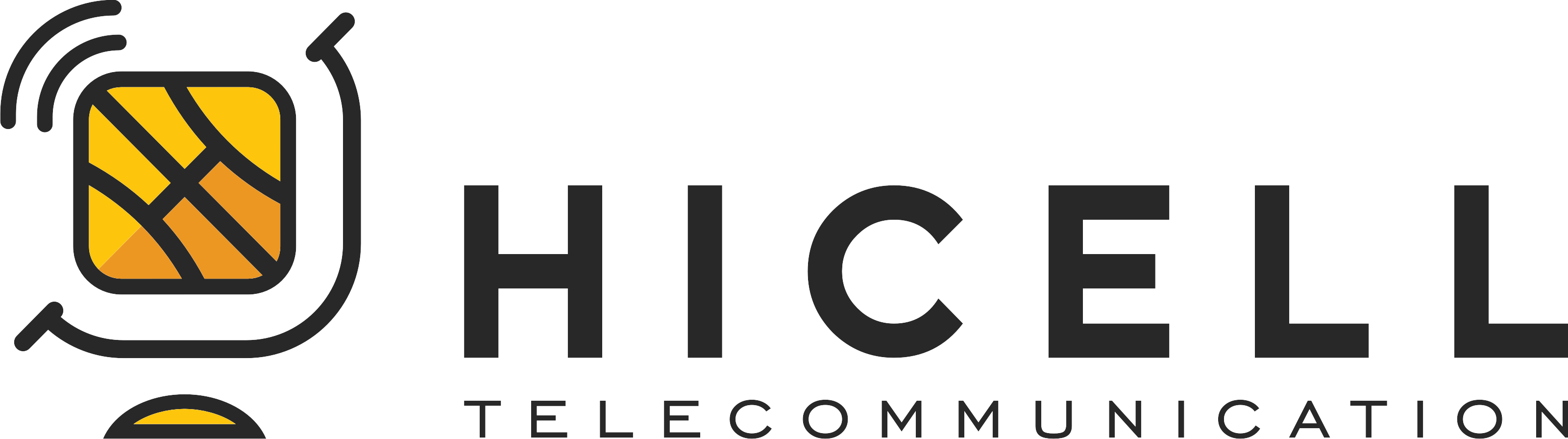 4
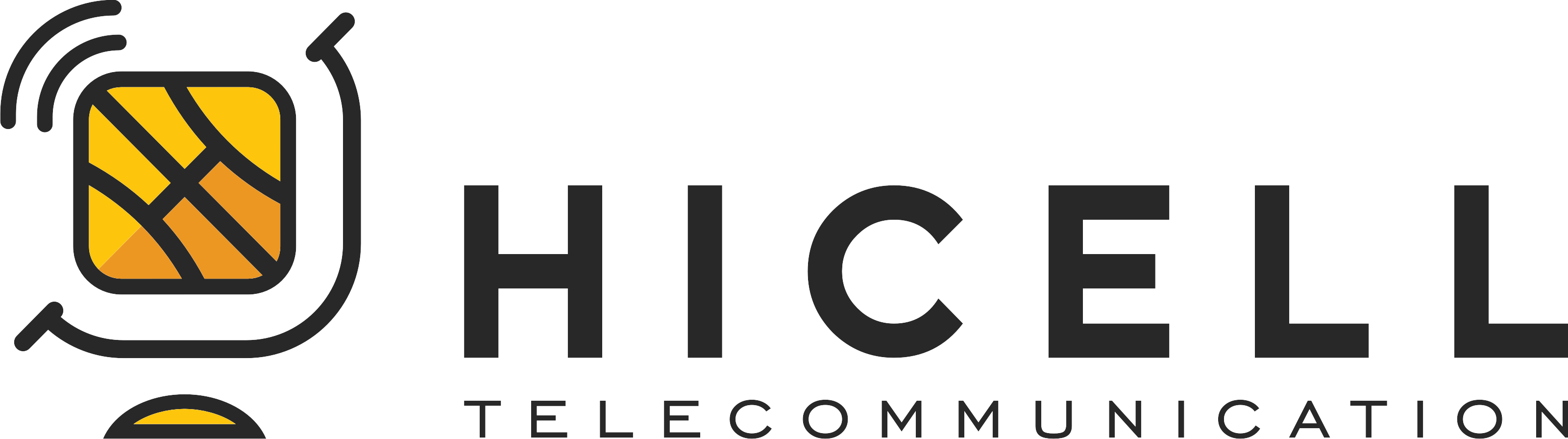 OUR SERVICES
A2P Messaging
Connect globally and take customer engagement to a personal level with A2P messaging. Integrate communications at critical touchpoints of your customer journey.
We offer businesses the ability to interact with their customers in more ways than ever before. We provide various communication channels for businesses of all sizes and the ability to turn a monologue into customer dialogue and vice versa. Boost your customer satisfaction and profit margin with this perfect blend of enterprise-grade messaging technology. Turn silos into synergies by tearing down boundaries that separate communications channels.
Two-Way SMS
Send and receive replies, follow up on responses with ease, and track who has responded and when.
OUR SERVICES
RCS Messaging
With RCS, businesses can transform their text messages into a rich media experience with video, audio, images and more.
www.hicell.net
5
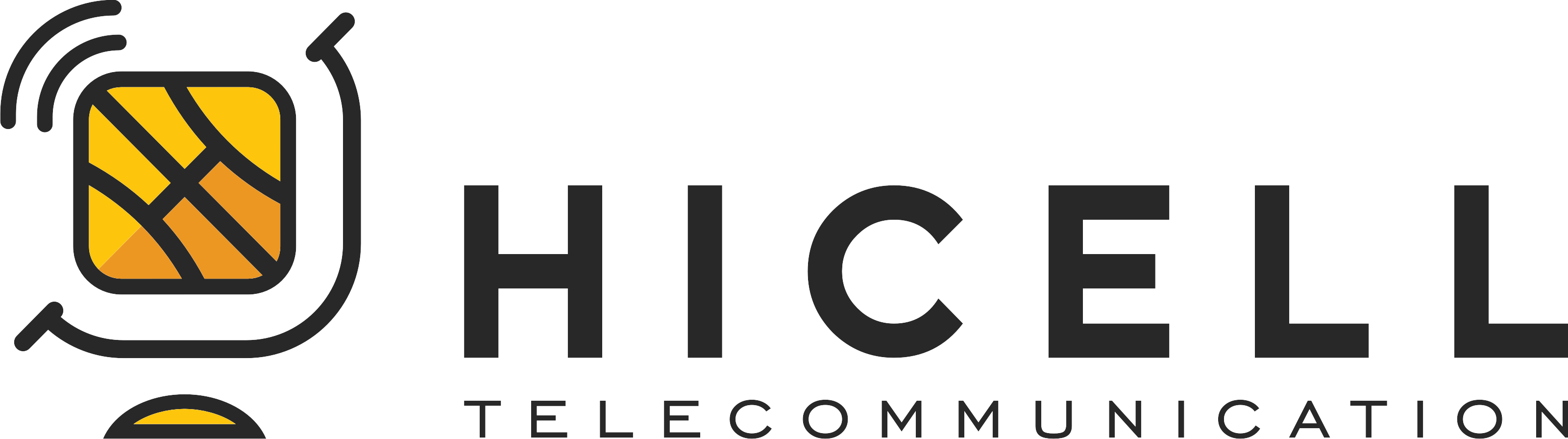 OUR SERVICES
MNP & HLR Lookup
Say goodbye to confusion with this effortless function. Keep your database secure and remove friction with accurate, real-time information—instantly.
Through a single interface that operates across all major mobile platforms, you can now deliver an unprecedented level of customer engagement. Our goal is to provide our clients with the latest technology and communication channels that will help them communicate more effectively with every single one of their customers.
Google Messaging
Send and receive replies, follow up on responses with ease, and track who has responded and when.
OUR SERVICES
WhatsApp Messaging
Create an innovative voice interaction that's enjoyable and easy to maintain.
www.hicell.net
6
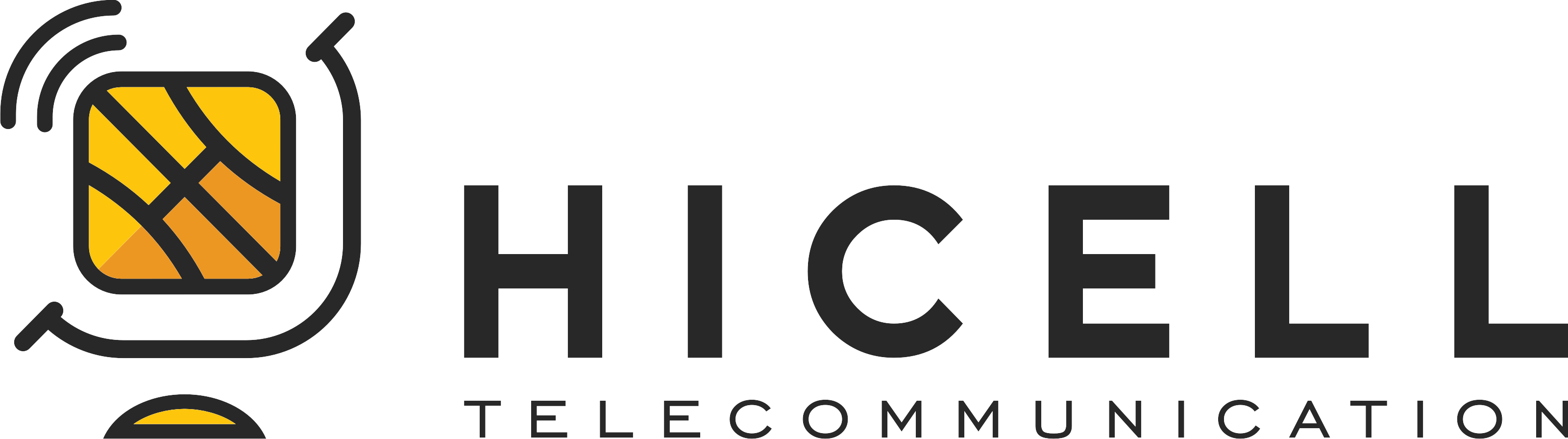 OUR SERVICES
Viber
Usually, the sender converts routing from cheaper to expensive services trying to convert delivery rates with pricing and quality. Our intelligent routing finds ways to deliver a code in different ways without paying for services shown as "not delivered". There's a considerable margin opportunity for the company using our Voice, SMS or Weber service. And best yet? We only get paid if your message makes contact with the recipient - which means you can be sure your important information won't fall through and you pay by delivered!
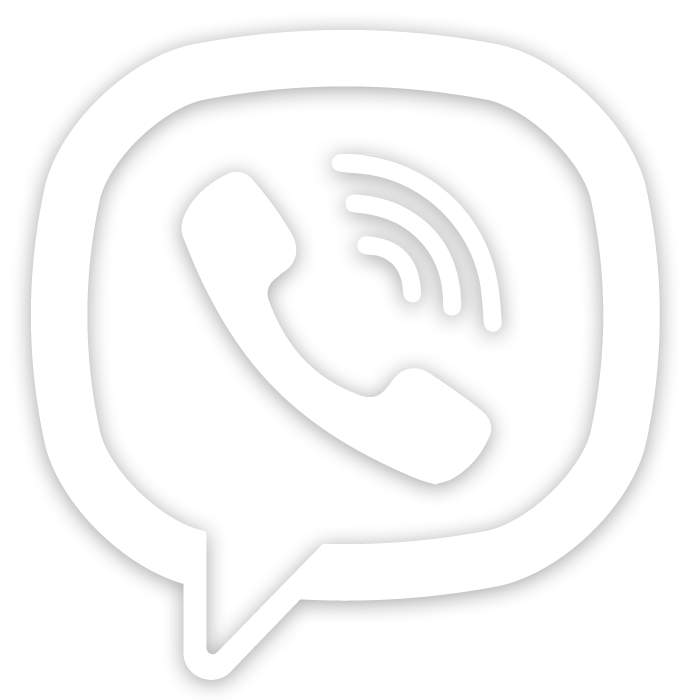 Go past the 160-character limit and connect with a global user base on Viber. Your users will recognise you with a branded business profile page by the verified checkmark.
Voice Services
OUR SERVICES
We have hosted or cloud telephony services that can help provide the voice for any size and type of company in need!
www.hicell.net
7
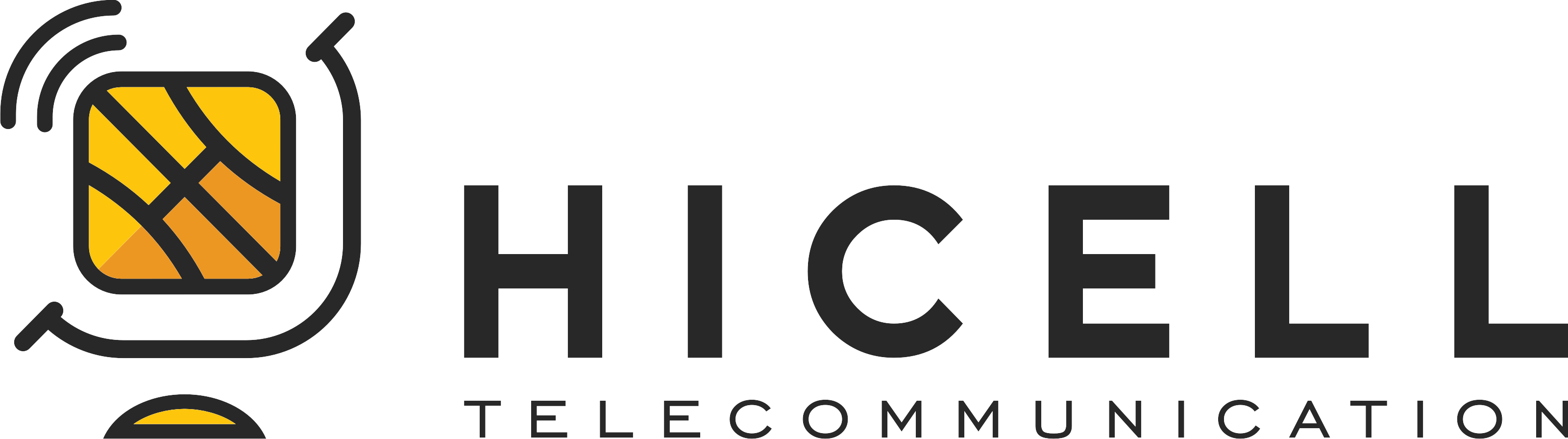 HOW IT WORKS
ABILITY TO CHOOSE
AUTOMATION AT ITS BEST
By default, everything will be routed through the voice service, but we give subscribers the right to choose and configure it to determine the method of receiving messages.
The system tries to deliver the selected subscriber information delivery method or an alternate solution for text messages in case of failure.
CENTRAL AUTHORIZATION
EASY IMPLEMENTATION
The system voices the received text to the subscriber 1-2 times and says a settled programmed phrase.
To deliver and receive SMS messages, a short code phone number with 2way ability is registered, and the system processes reciprocal messages of the subscriber. These messages are complimentary for the subscriber or at the price of a mobile operator you choose.
HOW IT WORKS
All texts are pronounced through Google Text Speech, depending on the language being transmitted each time.
www.hicell.net
8
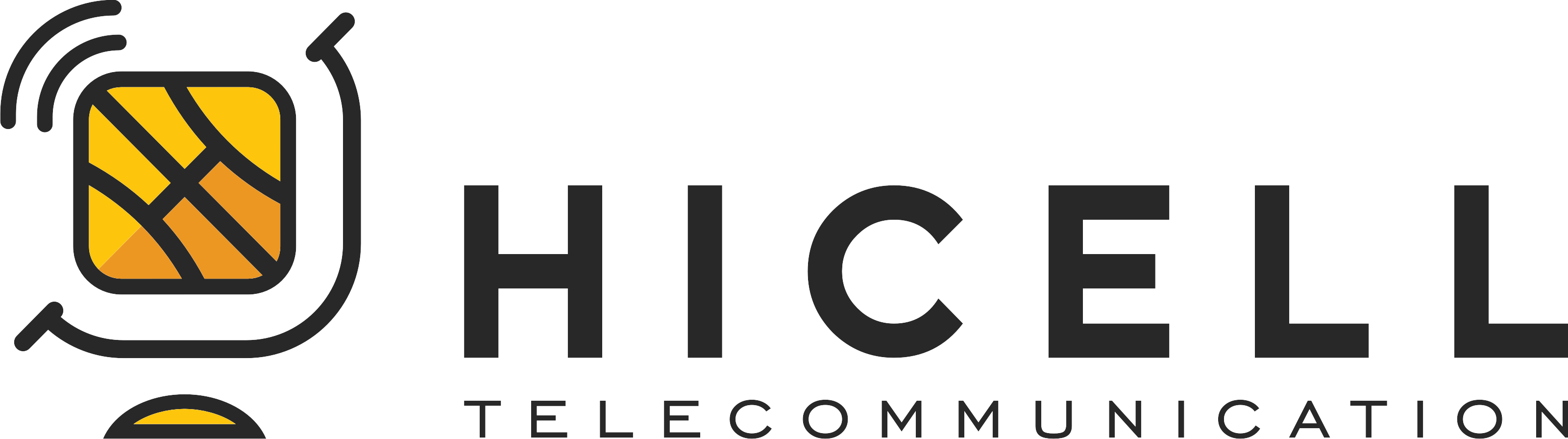 The customer sends all his traffic to Hicell in one channel. We have already agreed on the methods of delivering information to the subscriber based on your preferences and text templates.
01
STEP ONE
The system sends information to the cheaper method of information delivery and, if delivery fails, redirects alternately to the more expensive option available: Voice, Viber or SMS.
02
STEP TWO
HOW IT WORKS
Our intelligent system will try to deliver information differently from essential basic telecom services like SMS or Voice. If unsuccessful, it will move to more advanced messenger technologies like Viber.
03
STEP THRE
www.hicell.net
9
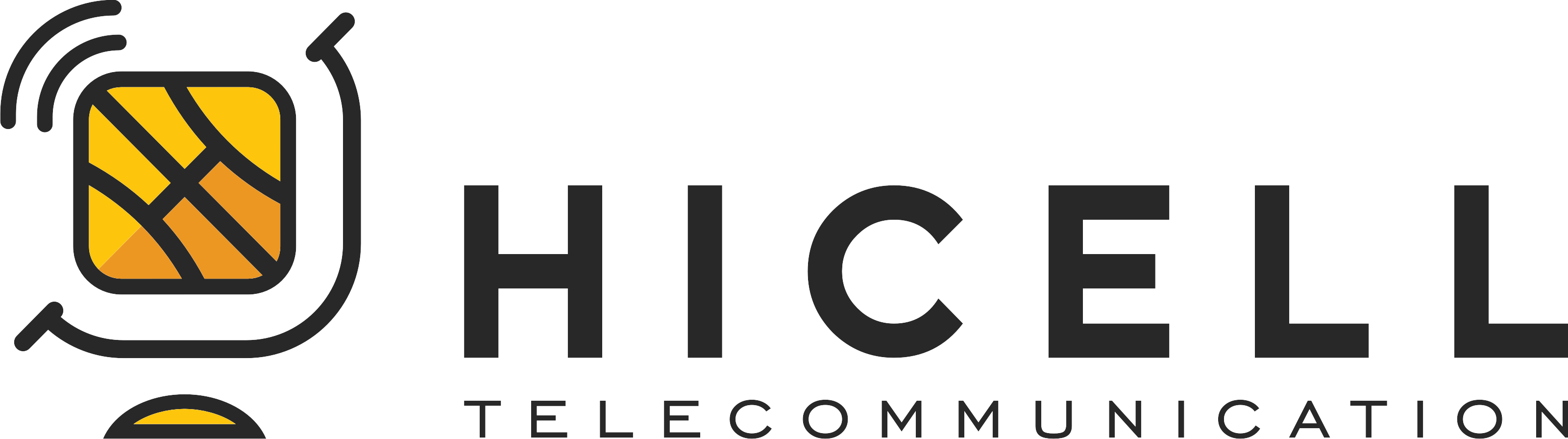 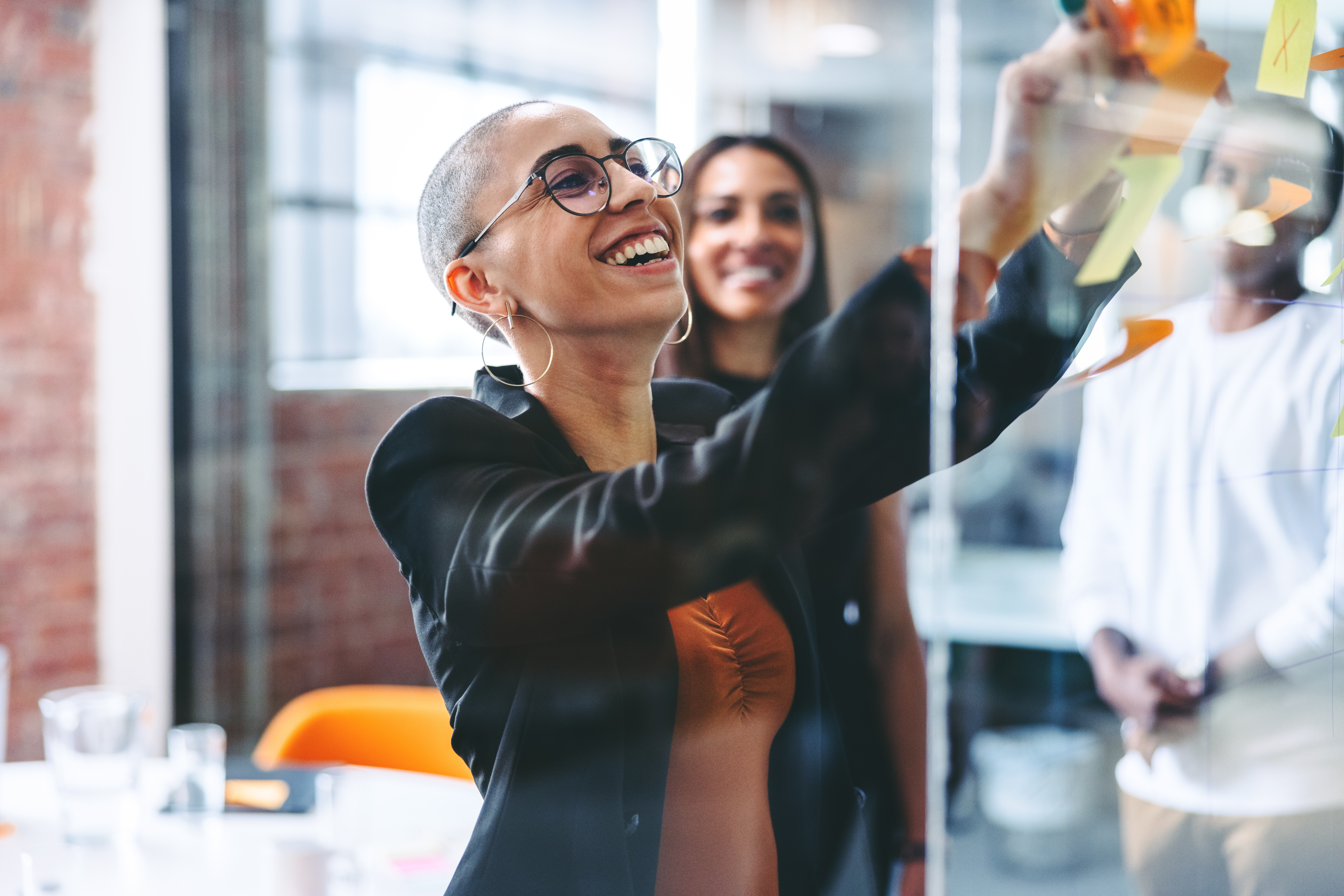 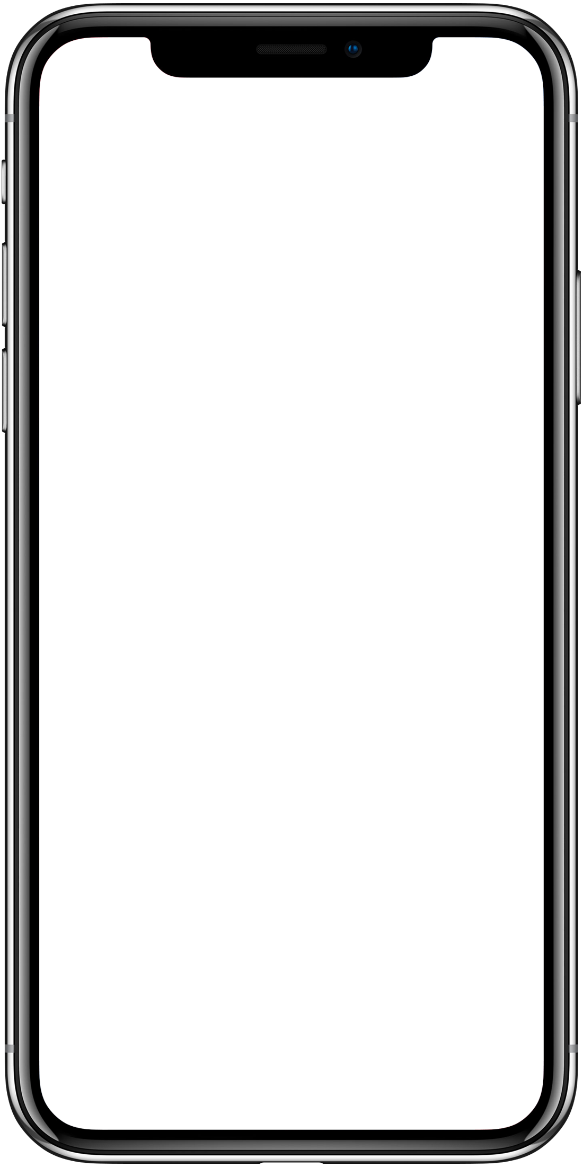 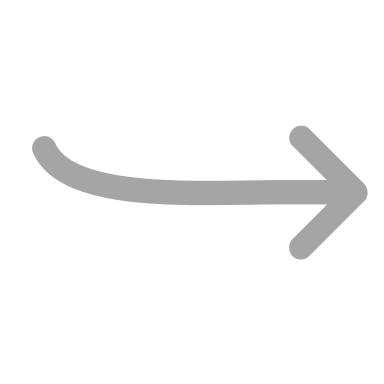 SERVICE
FEATURES
The system dials the number within 30 seconds. If the receiver does not pick up, or hang up, then "the expired status" is assigned.
By default, the code is repeated 2 times. If a person did listen to the whole phrase once, and got to the required code, and hung up without waiting until the end of the recording, the status will be “Delivered”. 
If the received message contains an authorization code, the subscriber will not hear the whole text for the second time but will listen to "Repeat Code".
If the subscriber did not listen to the announced text, the authorization by voice is considered “Unsuccessful”.
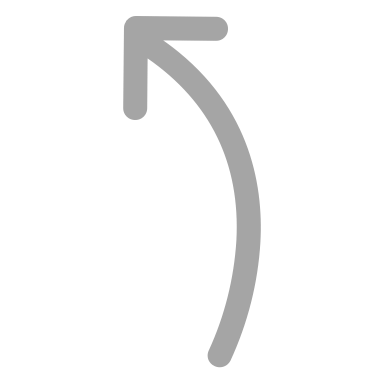 If the person dropped the call or is busy - The status will be “Rejected”.
If the person didn't pick up the phone - The status will be “Expired”.
If the message is entirely played back - The status will be “Delivered”.
If the person didn't listen to the end of the audio recording - The status will be “Undelivered”.
SERVICE FEATURES
All texts are pronounced through Google Text Speech, depending on the language being transmitted each time.
www.hicell.net
10
www.hicell.net
WE POSITION OUR CLIENTS AT THE FOREFRONT
01
03
Global Reach
Global Compliance
Streamline global delivery with our state-of-the-art infrastructure and carrier connections to deliver your goods in record time.
With the ability to send SMS messages from anywhere and be compliant with customer data regulations at all times; there's no need for stress!
02
04
Superior Performance
Carrier-grade Solution
We’ve got the best network coverage with more than 1,500 redundant partner carrier connections! We don't just promise superior performance and reliability; we back it up.
Our carrier-grade platform ensures message delivery in time with enterprise grade security, scalability and industrial strength performance across the world.
BENEFITS
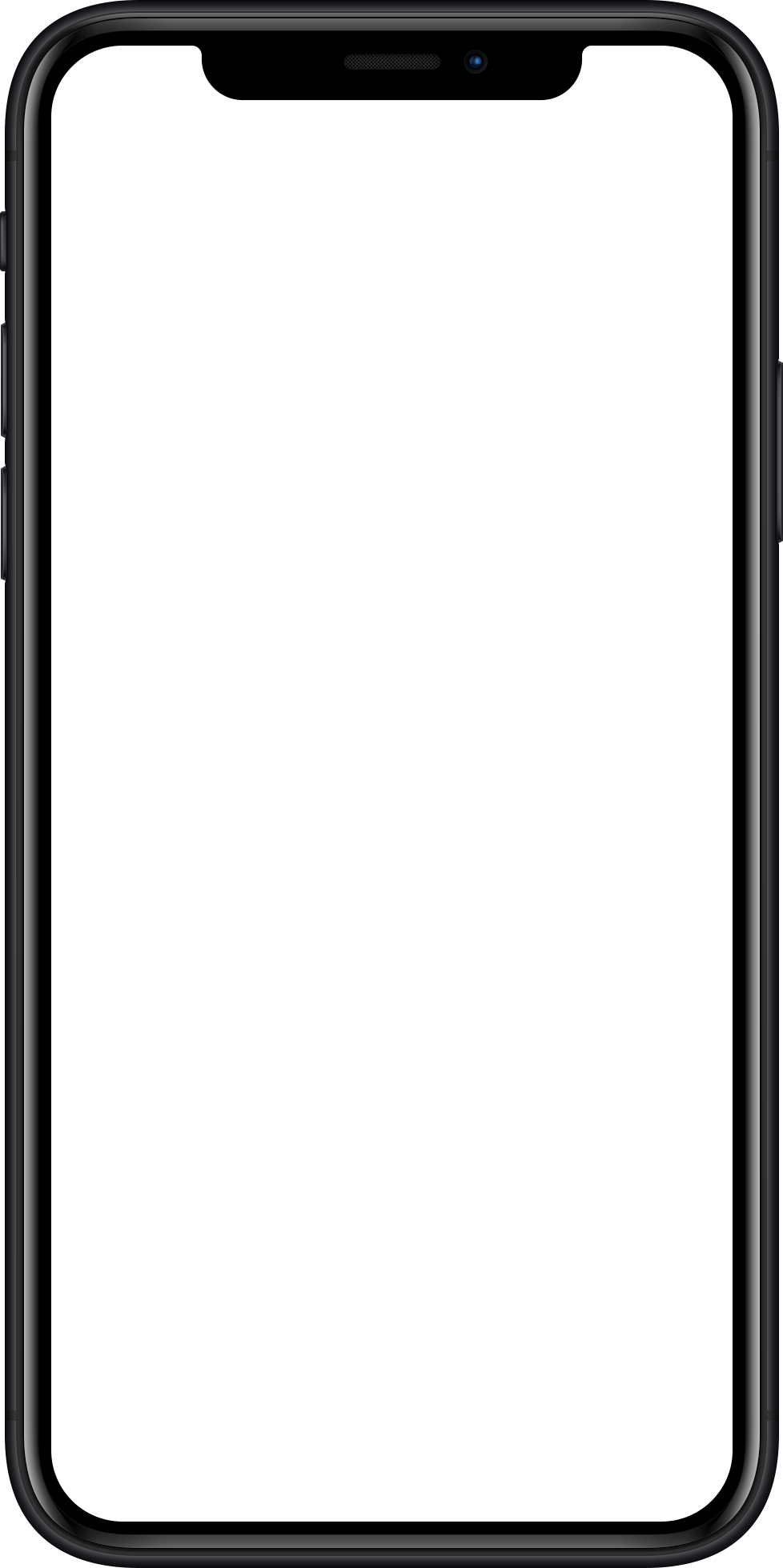 With our easy and free installation, engage customers where they prefer with Hicell’s solution for SMS, 2-way Messaging, WhatsApp, Chat, Viber Business Messaging, and Google Business Messages.
We guarantee that in 90 seconds, we will deliver information to the subscriber via one of the delivery channels, Viber, Voice or SMS. Connect with customers in the blink of an eye without having to worry about high prices or pesky network quality issues. You'll love how easy it is to use and manage our solution.
Your order is out for delivery! Track your order here http://order.tracking.com 
Reply HELP for help, or STOP to stop receiving tracking messages.
BENEFITS
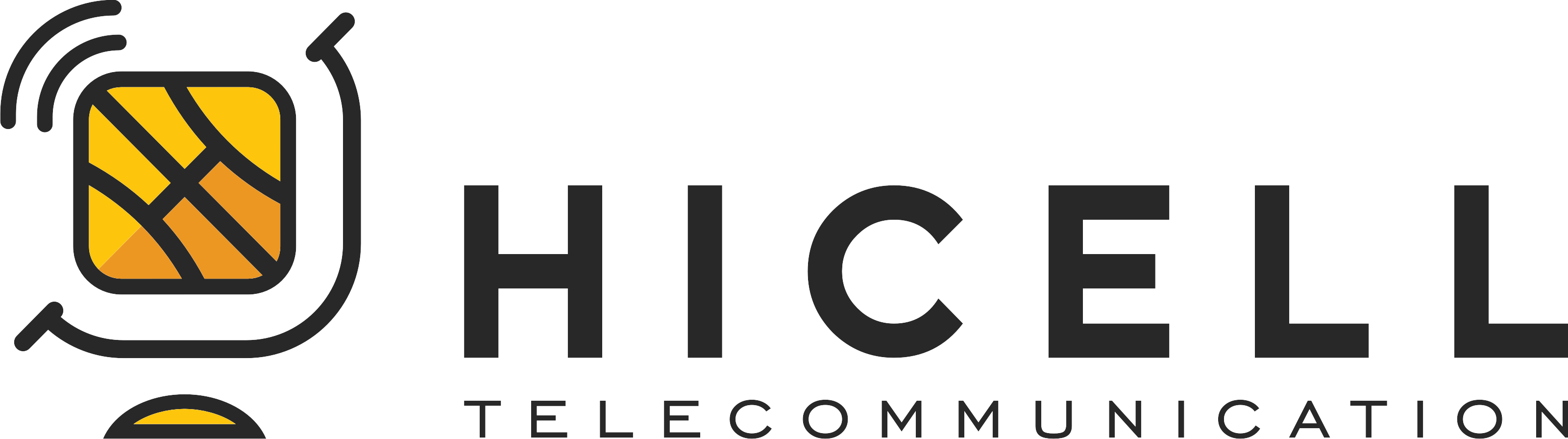 12
HICELL API
Our in-house team of developers has created Hicell API, and we provide 24/7 support to ensure easy integration. Our unique approach to API development enables you to focus on your business core value and not worry about the complexity of third-party applications.
Easy 
Implementation
Seamless 
Support
Safe
Fast & Scalable
HICELL API
With our extensive experience, global licensed providers and comprehensive security practices to protect customer information both in transit and at rest, you're guaranteed the best experience possible.
Send 100s/1000s of messages per second with minimal effort, and 24/7 monitoring for reliable message delivery. Available to all customers, at no extra charge.
Easy integration into existing systems via REST APIs
Hands-on 24/7 support every step of the way by offering pre-sale advice, post-sale training and ongoing technical advice.
www.hicell.net
13
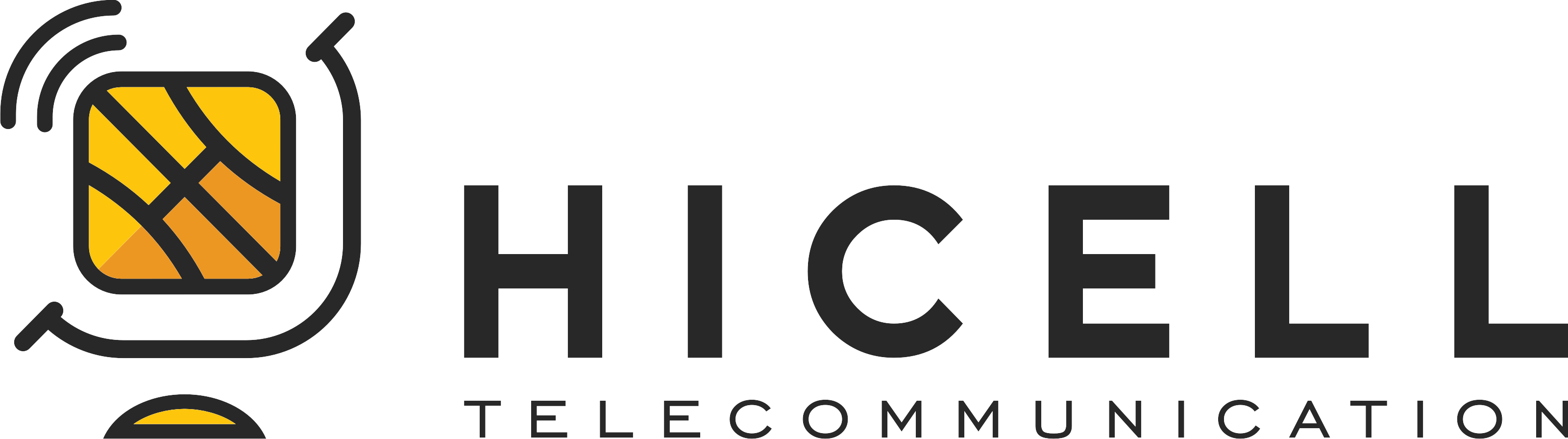 OUR GOAL
Through a single interface that operates across all major mobile platforms, you can now deliver an unprecedented level of customer engagement. Our goal is to provide our clients with the latest technology and communication channels that will help them communicate more effectively with every single one of their customers.
OUR GOAL
www.hicell.net
14
SERVICE FEATURES
We don't want just to help you; we want to make it easy for your business to work.
01
02
03
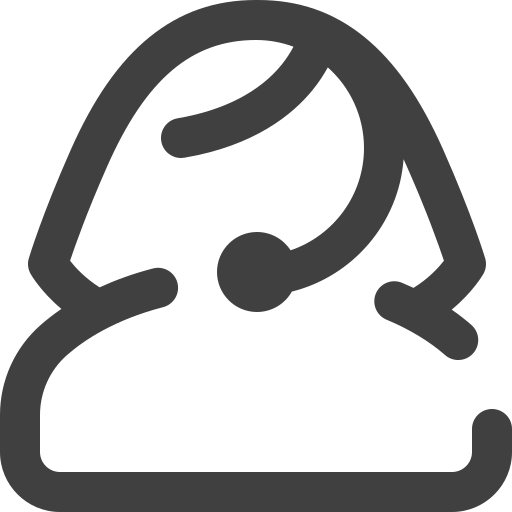 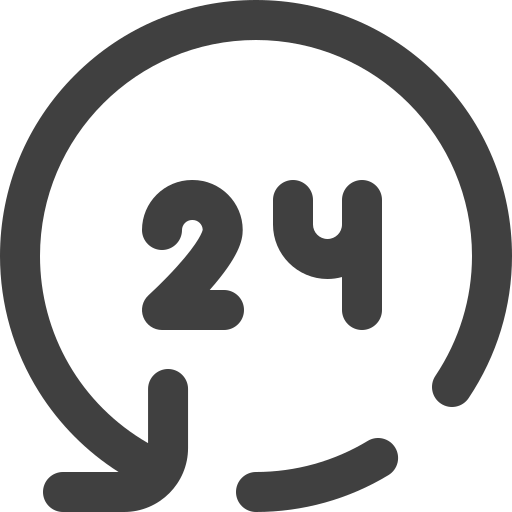 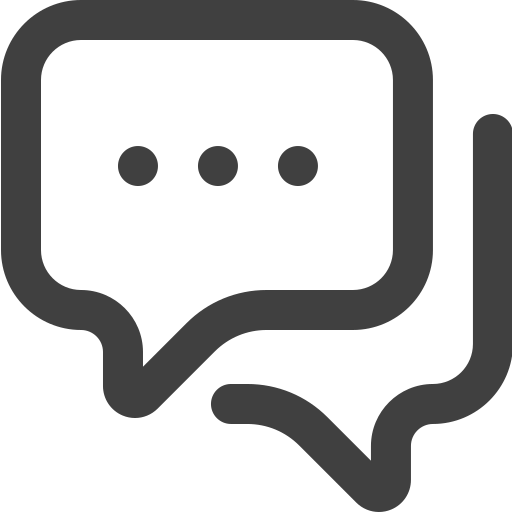 HIGH SECURITY
GLOBAL REACH
DEDICATED TEAM
We take security seriously and have sophisticated measures in place to ensure end-to-end security and data protection.
We have connections to all tier 1, 2 and 3 carriers in the world. We  maintain 1500+ local agents across various countries in our interconnection vendor base.
You can trust our team of experts to help you transform the customer journey and enrich brand experiences. Whether it's consultant advice, product training or end-to-end managed services we have what your business needs!
www.hicell.net
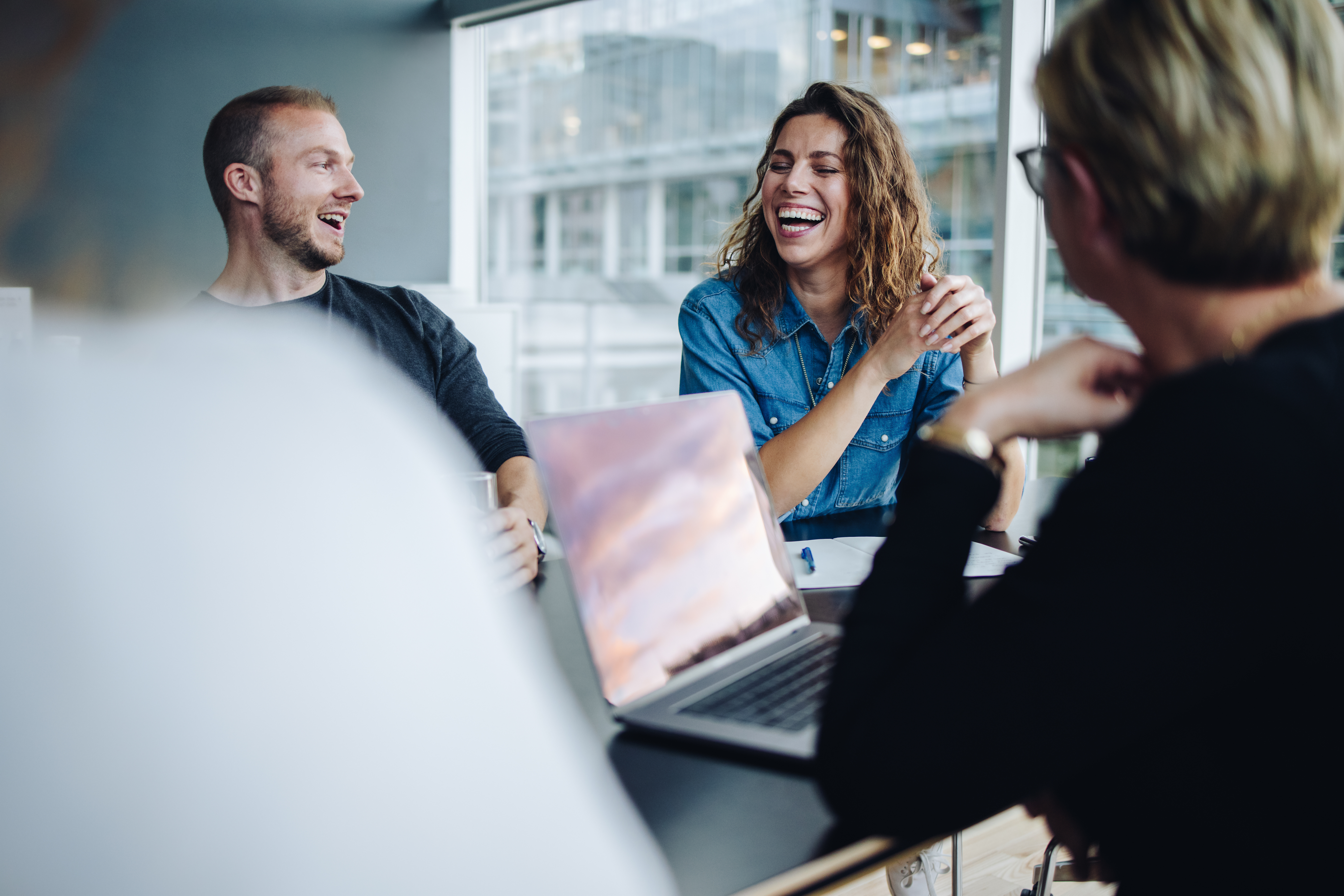 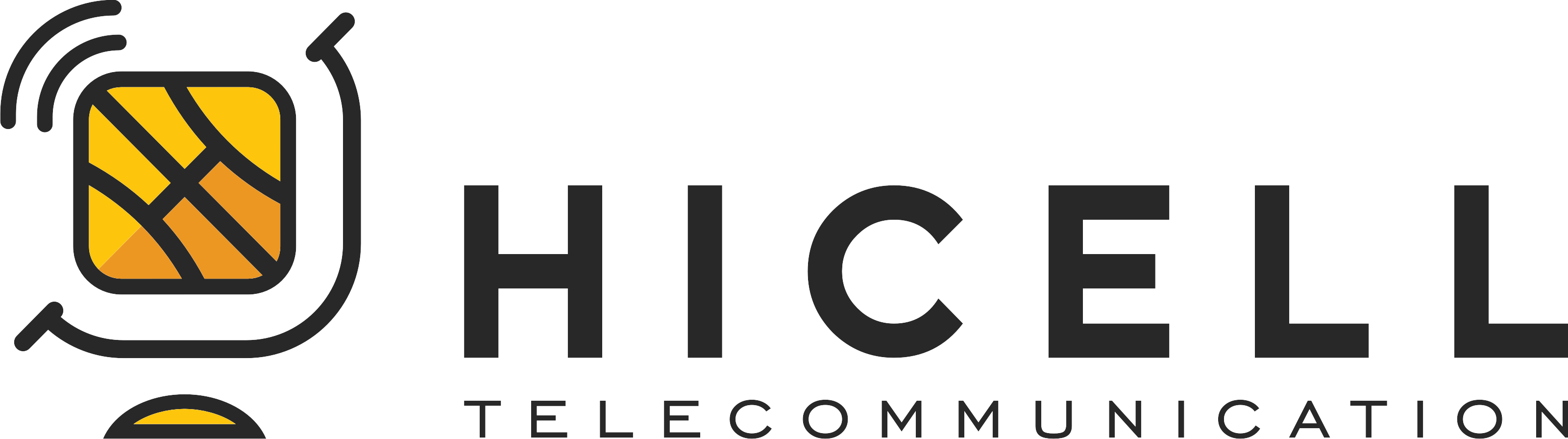 GET IN TOUCH
We’re ready to help you reach your potential, no matter the challenge!
+38 (0) 93 774 0204
sales@hicell.net
Dmitrivska, 18/24, Kyiv, Ukraine, 01054
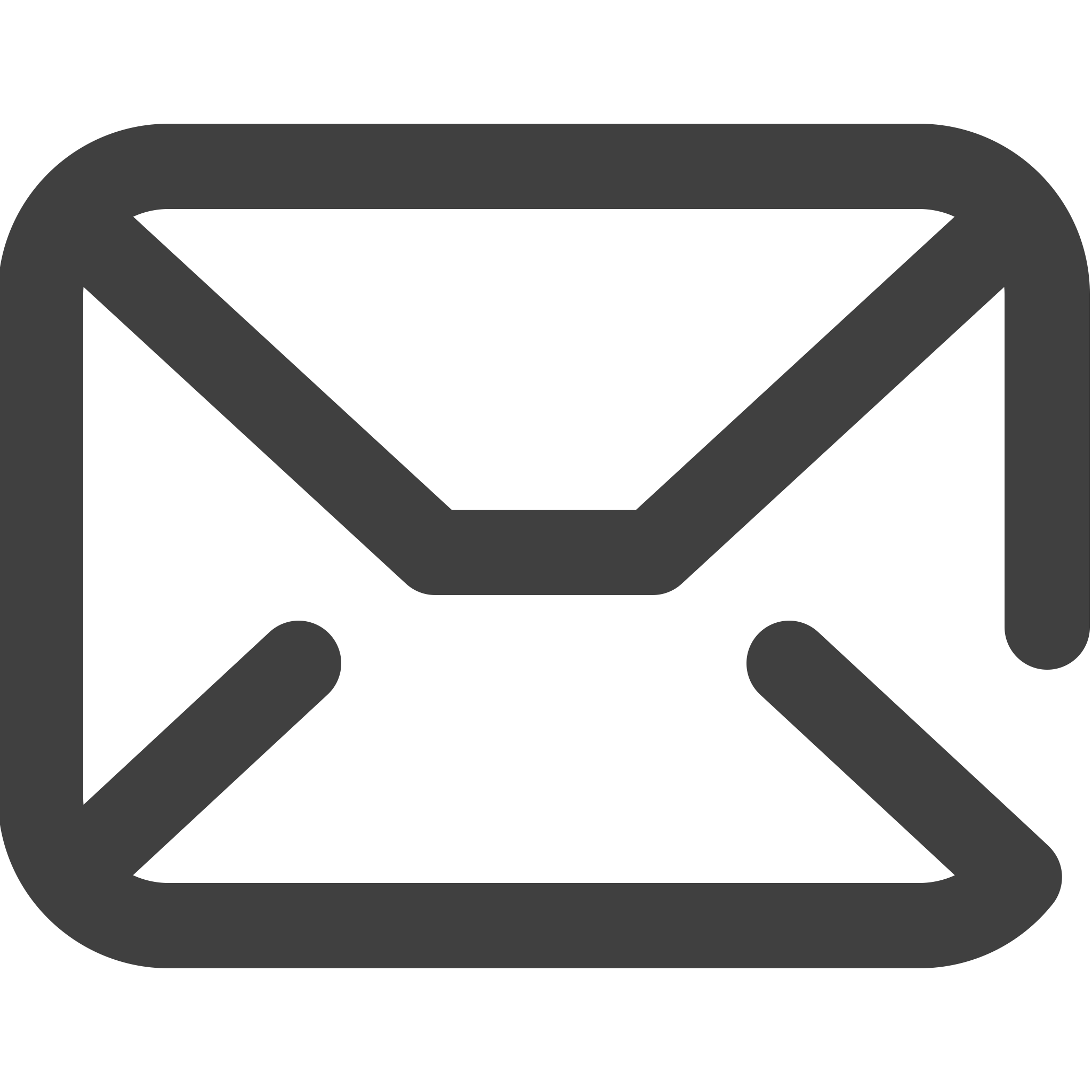 GET IN TOUCH
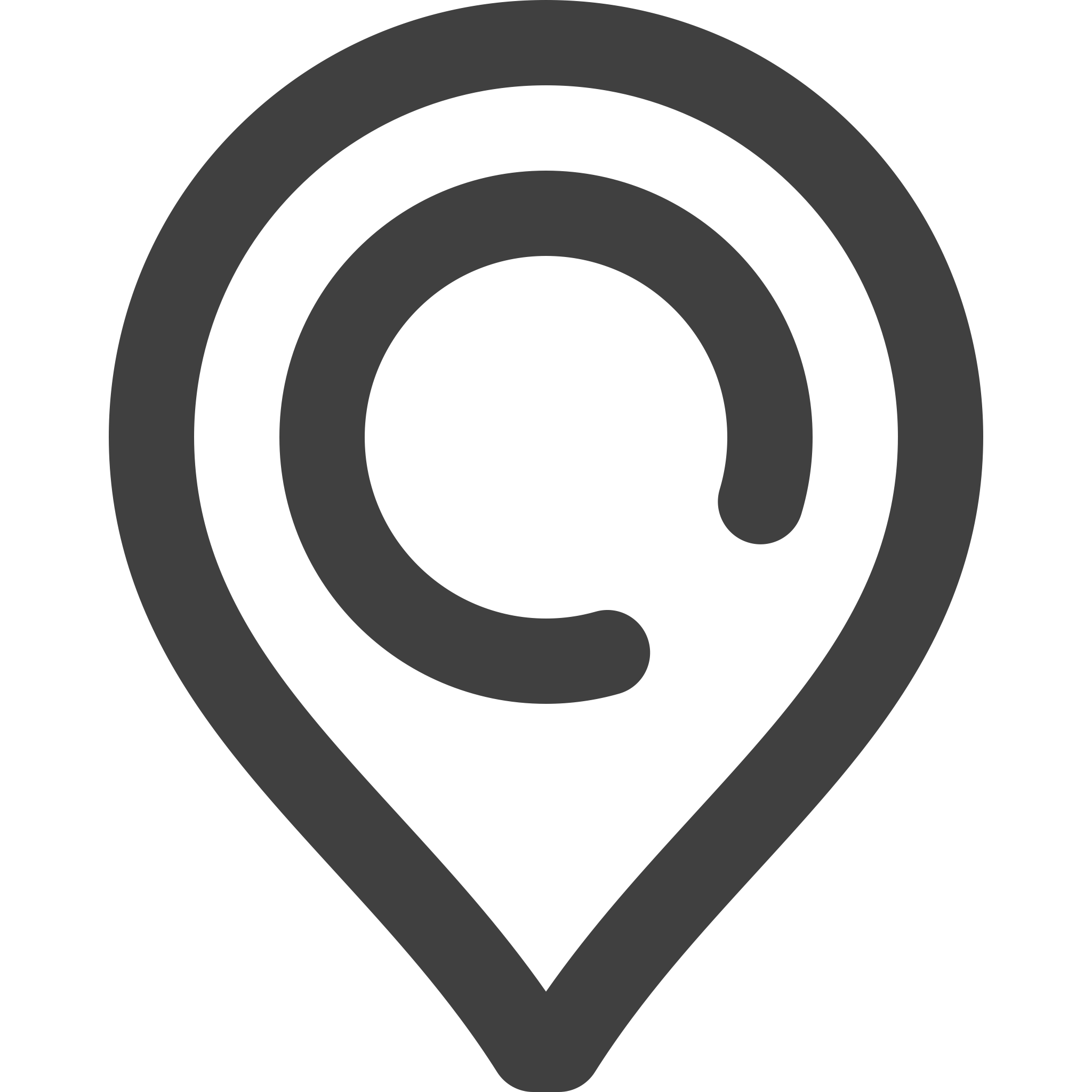 www.hicell.net
16
BUSINESS PRESENTATION
Thank you so much for being so interested in Hicell Telecommunication. We hope we have covered all your questions and that you’ll join our growing family of customers!
Thank You
HICELL TELECOMMUNICATION